ما الجديد في Microsoft
OneNote 2013
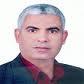 السيد المعداوى
OneNote 2013
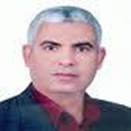 يمثل OneNote دفتر ملاحظات رقمياً لحفظ كافة أنواع المعلومات وتخزينها ومشاركتها. ويعد أول شيء سيظهر عند فتح OneNote 2013 هو مظهر جديد تماماً يسمح لك بالتركيز على آرائك وأفكارك بدلاً من الواجهة. أما التكامل التام مع مجموعة النظراء، فيعني أنه يمكنك التخلص من الملفات الموجودة على محرك الأقراص الثابتة على الكمبيوتر لديك حتى يتم حفظ الملاحظات والمعلومات وتصبح قابلة للبحث فيها أينما تكون — على أي جهاز محمول تقريباً أو كمبيوتر لوحي أو مستعرض.
أهم الميزات المطلوب استكشافها
حفظ الملفات ومشاركتها في مجموعة النظراء
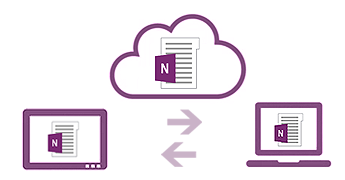 . تشبه مجموعة النظراء موقع تخزين متنقل للملفات. ويمكنك الوصول إليها في أي وقت تكون متصلاً فيه بالإنترنت. أما في OneNote، فمن السهل حفظ الملفات إلى حساب SkyDrive الخاص بك أو على موقع مؤسستك. ومن هناك، تستطيع بسهولة عرض الملاحظات وتحريرها ومزامنتها ومشاركتها والعمل كذلك مع أفراد العائلة أو الزملاء أو زملاء الصف على الملاحظات نفسها في وقت واحد
مزامنة الملاحظات بين الأجهزة والكمبيوتر
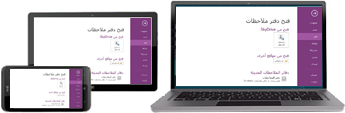 تخزين دفاتر الملاحظات في مجموعة النظراء، يمكنك بشكلٍ انسيابي وبدون أي مشاكل الوصول إلى المعلومات التي تهمك وتحتفظ بها قيد المزامنة بين تطبيقات OneNote على كافة أجهزتك المفضلة واستخدامها — بما في ذلك كمبيوتر Windows وجهاز Windows Phone وiPhone وiPad وAndroid وSymbian. تستطيع أيضاً استخدام Office Web App المجاني في أي مستعرض بشكلٍ ظاهري. وإذا كان لديك كمبيوتر لوحي يعمل بنظام التشغيل Windows 8 أو كمبيوتر لوحي باللمس، فسيضفي تطبيق OneNote الذي تم تمكين "ميزة اللمس" فيه المزيد من السهولة كذلك على استخدام OneNote أثناء التنقل
يمثل OneNote دفتر ملاحظات رقمياً لحفظ كافة أنواع المعلومات وتخزينها ومشاركتها. ويعد أول شيء سيظهر عند فتح OneNote 2013 هو مظهر جديد تماماً يسمح لك بالتركيز على آرائك وأفكارك بدلاً من الواجهة. أما التكامل التام مع مجموعة النظراء، فيعني أنه يمكنك التخلص من الملفات الموجودة على محرك الأقراص الثابتة على الكمبيوتر لديك حتى يتم حفظ الملاحظات والمعلومات وتصبح قابلة للبحث فيها أينما تكون — على أي جهاز محمول تقريباً أو كمبيوتر لوحي أو مستعرض.
إنشاء رسم أو مخطط للملاحظات أو كتابتها بخط اليد
يمكنك الرسم والمحو والتحرير بسلاسة باستخدام إصبعك أو إبرة الفونوغراف أو الماوس على أي جهاز مزود بميزة اللمس، مثل كمبيوتر لوحي أو كمبيوتر لوحي يعمل بنظام التشغيل Windows 8 أو كمبيوتر لوحي باللمس. وإذا كنت بحاجة إلى مشاركة الملاحظات المكتوبة يدوياً وتهتم بدرجة الوضوح، فمن الممكن أن يقوم OneNote تلقائياً بتحويل كتابتك اليدوية إلى نص
الاحتفاظ بالمعلومات التي تهمك؟قص المعلومات وحفظها من الويب
تضفي الأداة المحسنة "إرسال إلى OneNote" سهولة أكبر من ذي قبل على قص أي شيء يتم عرضه على الشاشة، أو إرسال صفحة ويب أو مستند بالكامل إلى مقطع بدفتر الملاحظات، أو تدوين "ملاحظات سريعة" يتم حفظها وتصنيفها تلقائياً كجزء من دفتر الملاحظات
تضمين جداول بيانات Excel ورسومات Visio التخطيطية
يمكنك إرفاق أي ملف تقريباً موجود على الكمبيوتر بأي جزء من ملاحظاتك، مما يؤدي إلى تخزين نسخة من الملف في دفتر الملاحظات. تستطيع أيضاً إنشاء جداول بيانات Excel ورسومات Visio التخطيطية أو استيرادها داخل OneNote مباشرةً وتحرير المعلومات الموجودة بها في مكانها بالملاحظات.
إنشاء جداول أفضل
بإمكانك إنشاء المزيد من الجداول المتطورة في ملاحظاتك أكثر من ذي قبل. فيعتمد OneNote الآن خيارات تنسيق جديدة لتظليل الخلايا وصفوف الرؤوس وفرز البيانات داخل خلايا الجدول حتى تتمكّن من تنظيم المعلومات وعرضها بالطريقة التي تريدها
العمل معاًمعرفة الأشخاص الذين يتعاونون
يمكنك التعرّف على الكتّاب الآخرون والمصادقة عليهم بسهولة أكبر باستخدام ملفات تعريف الهويات المُدمجة في OneNote. وتستطيع البحث عن التغييرات والمراجعات بدفتر الملاحظات حسب أسماء الكتّاب وعرض كافة عمليات التحرير الحديثة عند العودة إلى دفتر ملاحظات مشترك
مشاركة الملاحظات في الاجتماعات
يمكنك الانضمام إلى الاجتماعات عبر الإنترنت ومشاركة الملاحظات من أي جهاز معتمد، حتى إذا لم يكن Office مثبتاً.
حفظ كافة الأشياء والبحث فيها ومشاركتها
يقوم OneNote تلقائياً بحفظ كافة الأشياء ومزامنتها أثناء العمل، حتى تتمكّن من التركيز على آرائك وأفكارك بدلاً من الملفات. تستطيع استخدام "البحث السريع" لاستدعاء أي شيء قمت بإنشائه أو حفظه من قبل في OneNote. وإذا احتجت في أي وقت إلى مشاركة لقطة من ملاحظاتك مع شخص ما ليس لديه OneNote، فبإمكانك تصدير الملفات بمجموعة متنوعة من تنسيقات الملفات.
إعداد /السيد المعداوى
almadawy2002@yahoo.com
معلم خبير لغة انجليزية
مدرسة ههيا ث بنين ههيا -شرقية